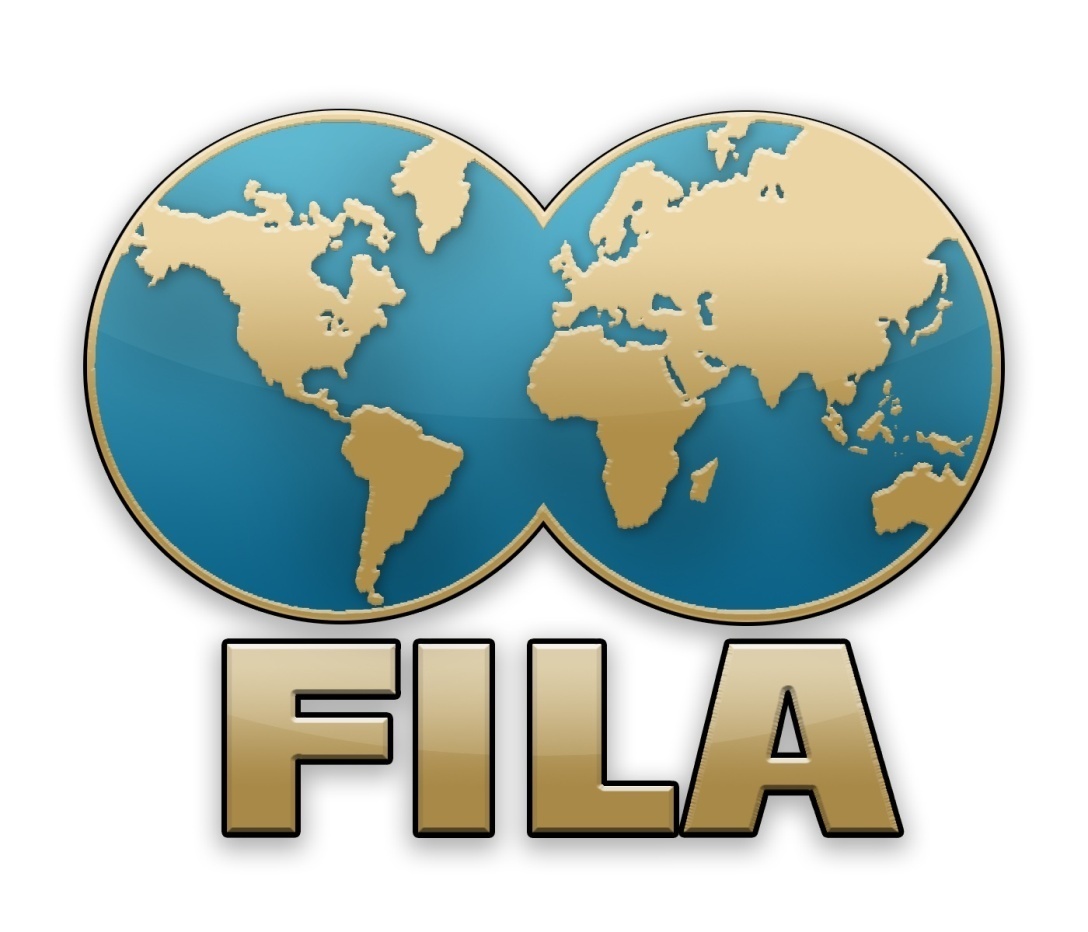 Porada rozhodcov
Majstrovstvá sveta GŠ-VŠ-Ž16-22.9. 2013Budapešť
1)  Všeobecné pravidlá
1- Trvanie zápasu:
žiaci a kadeti : dve periódy po dve minúty s 30 sekundovou prestávkou
juniori a seniori: dve periódy po tri minúty s 30 sekundovou prestávkou
žiadne predĺženie (ani v gréckorímskom ani vo voľnom štýle)
zápasníci sa počas 30 sekundovej prestávky môžu napiť vody
mokré uteráky sú zakázané
2)  Typy víťazstiev
víťazstvo na lopatky
víťazstvo pre zranenie súpera, odstúpenie súpera, nenastúpenie na žinenku alebo diskvalifikáciu súpera
víťazstvo technickou prevahou
víťazstvo na body ( kumulatívne skóre na konci oboch periód )

V prípade zhody technických bodov na konci zápasu bude víťaz určený podľa nasledovných kritérií:
	1)  najvyššia hodnota chmatu
	2)  najmenej napomenutí
	3)  posledný technický bod

Špeciálny prípad: ak v gréckorímskom štýle skončí zápas 0 – 0 :
       víťazom sa stáva ten zápasník, ktorý bol ako posledný označený za aktívneho zápasníka 
       (jeho súper bol označený za pasívneho)
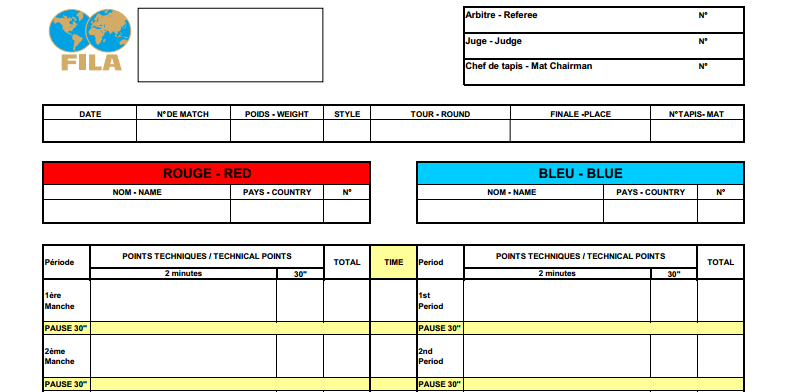 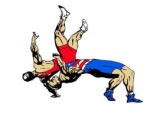 víťaz červený, na body
3
3
3
5
3:00
122
3
12
12
3
3:00
3
8
6
3
1
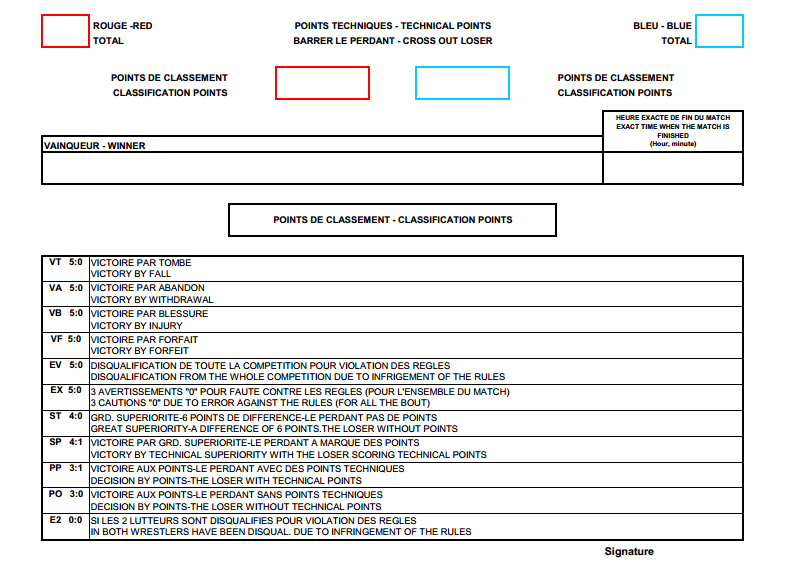 15:23
RED
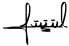 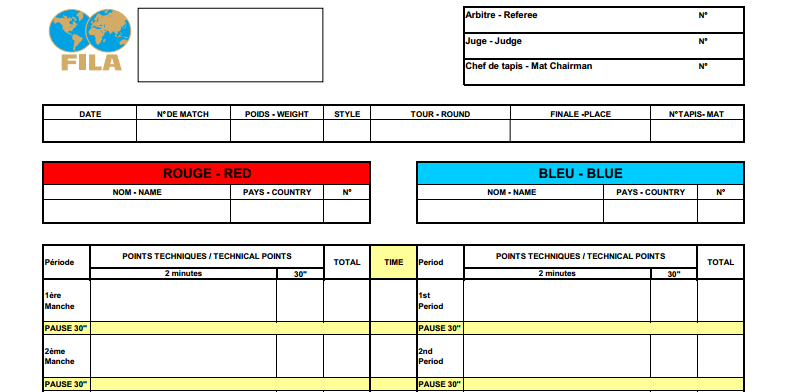 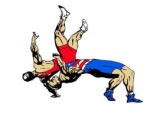 3
3
3
12
5
3:00
113
122
12
3
3:00
5
víťaz červený, najvyššia hodnota chmatu
8
8
3
1
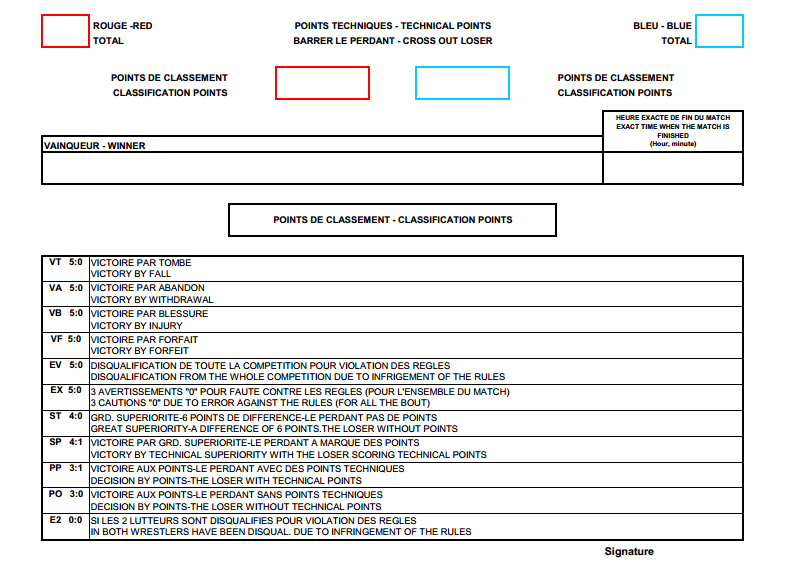 16:43
RED
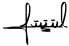 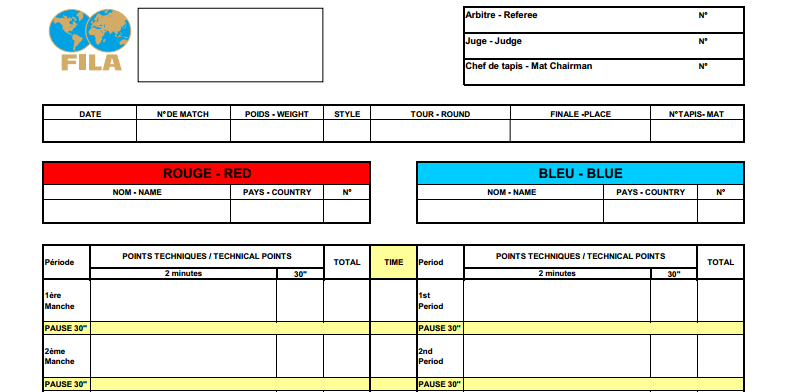 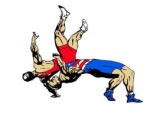 3
3
3
12
5
3:00
221
víťaz červený napriek tomu, že dostal 2 napomenutia, pretože urobil viac chmatov s vyššou bodovou hodnotou
1211
12OO
3
3:00
5
8
8
3
1
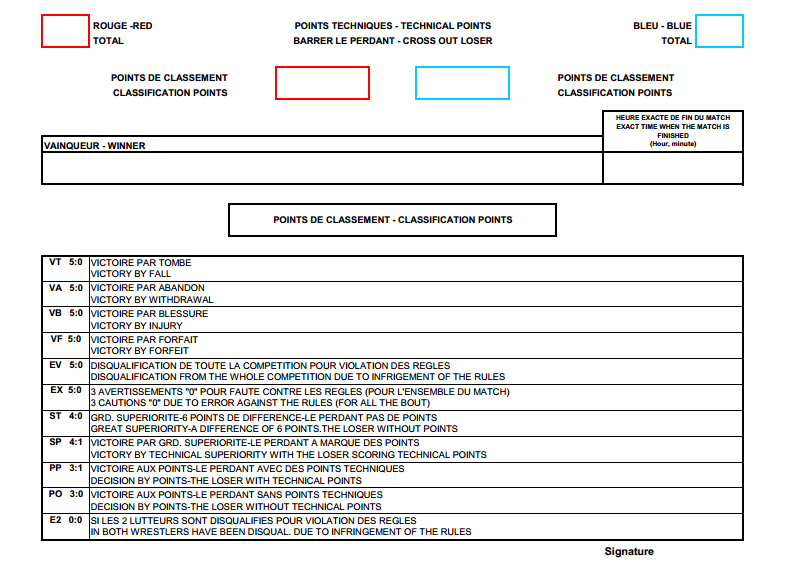 16:43
RED
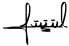 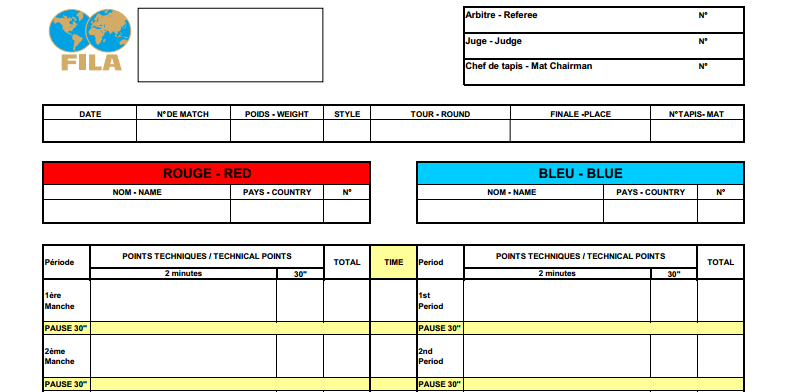 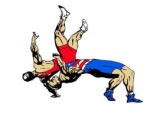 3
3
3
12
5
3:00
113
122
111O
3
víťaz červený napriek 
napomenutiu, najvyššia 
hodnota chmatu
3:00
5
8
8
3
1
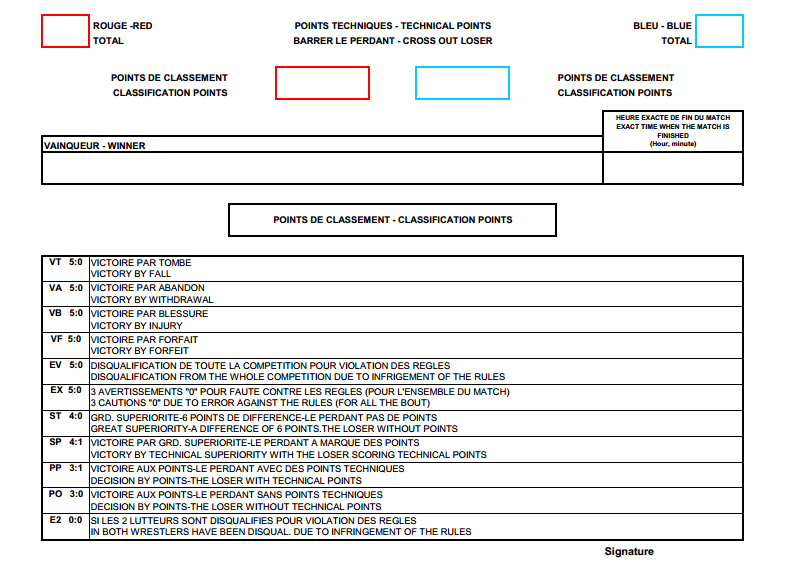 16:43
RED
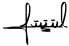 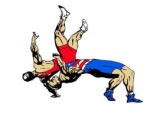 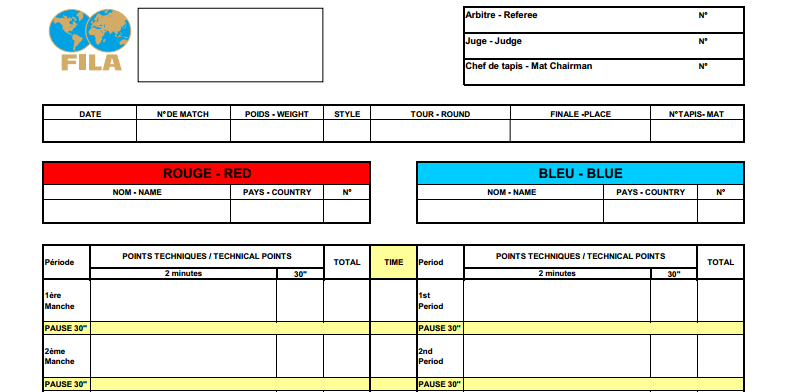 3
12
3
3
5
1112
3:00
1112
12O
3
5
COUTION
3:00
8
8
červený dostal napomenutie,
    modrý je víťaz
1
3
BLUE
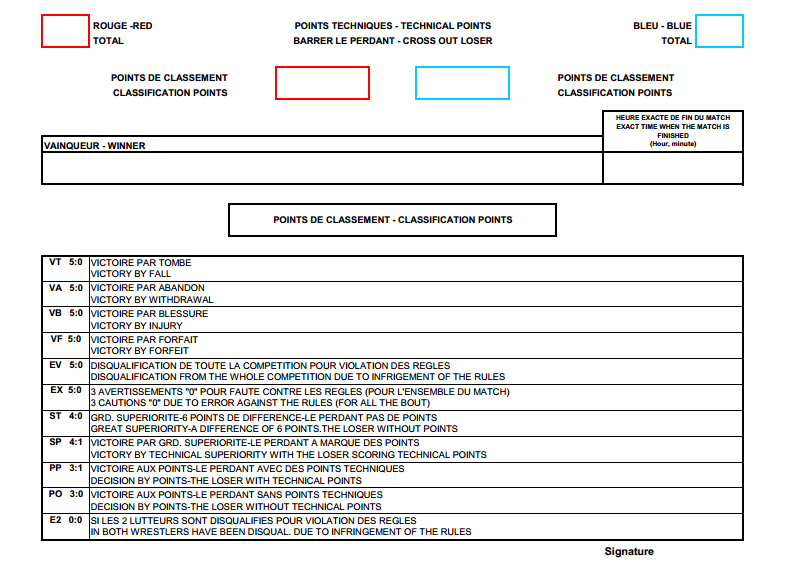 16:43
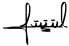 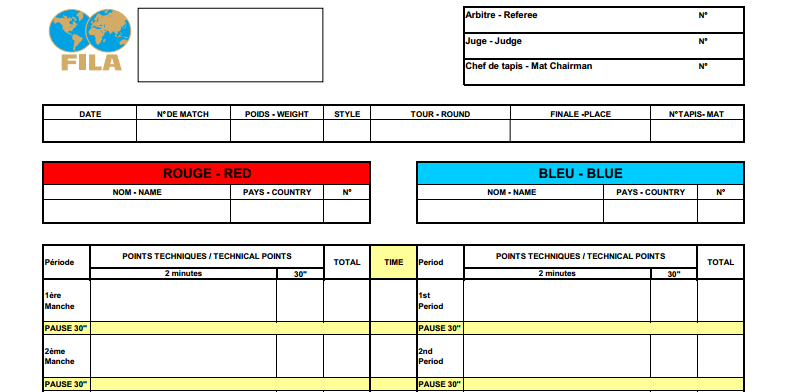 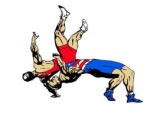 3
3
modrý je víťaz, pretože získal bod ako posledný
3
12
5
3:00
122
122
12
3
3:00
5
8
8
1
3
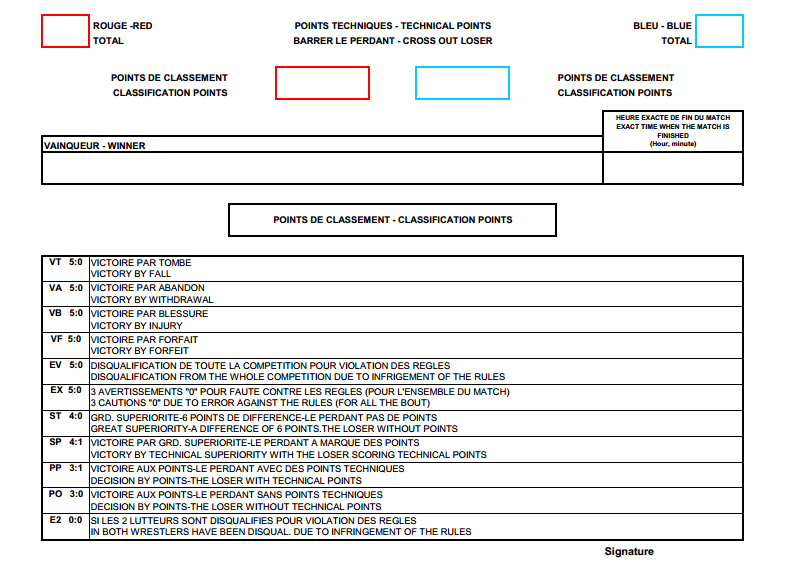 16:43
BLUE
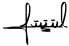 Víťazstvo technickou prevahou
Víťazstvo technickou prevahou je v prípade:

1)    7-bodového rozdielu medzi zápasníkmi, 
2)    ak zápasník vykonal 5- bodový chmat (ale len v prípade, ak pri pripočítaní piatich bodov k jeho skóre bude aj celkové skóre vyššie ako skóre súpera)

Napríklad: 
       -  červený zápasník vyhráva 6 - 2 a modrý zápasník vykoná 5-bodový chmat. Skóre bude 6 - 7 a zápas bude ukončený, víťazom je modrý zápasník. 
	( neakceptuje sa žiadny protiútok červeného)
	- červený vedie 6 - 0 a modrý vykoná 5-bodový chmat. Skóre bude 6 - 5 a zápas bude pokračovať. 
	( akceptuje sa protiútok )
	- červený vedie 6 - 1 a modrý vykoná 5-bodový chmat. Skóre je 6 - 6 a zápas bude pokračovať. 
	( akceptuje sa protiútok )
Víťazstvo technickou prevahou
3)    ak zápasník vykonal dva 3-bodové chmaty 
       (ale len v prípade, ak pri pripočítaní bodov k jeho skóre bude aj celkové skóre vyššie ako skóre súpera)

Napríklad: 
       - červený zápasník vyhráva 5 - 3 a modrý zápasník vykoná druhýkrát 3-bodový chmat. Skóre bude 5 - 6 a zápas bude ukončený,  víťazom je modrý zápasník. 
	( akceptuje sa kontinuálny protiútok červeného)
	- červený vedie 7 - 3 a modrý vykoná druhýkrát 3-bodový chmat. Skóre bude 7 - 6 a zápas bude pokračovať. 
	( akceptuje sa protiútok )
	- červený vedie 6 - 3 a modrý vykoná druhýkrát 3-bodový chmat. Skóre je 6-6 a zápas bude pokračovať 
	(akceptuje sa protiútok )
3)  Bodové ohodnotenie chmatov
Za účelom povzbudenia zápasníkov do akcie a rizika počas zápasu platí nasledovné: ak zápasník vykoná neúspešný pokus o chmat a z tohto dôvodu sa dostane svojou činnosťou do spodnej polohy na žinenke a to bez pričinenia svojho súpera, zápas bude prerušený a pokračuje sa v postoji. 

-    všetky strhnutia súpera na žinenku s tromi kontaktnými bodmi na žinenke -  2 body

-    prechod za súpera ( a ovládanie súpera ) – 2 body

-    v prípade, že zápasník blokuje súpera v postoji a strhne ho na žinenku – 2 body

-    ak útočiaci zápasník preruší svoju akciu v parteri a po pauze prejde za svojho súpera – 2 body

-   strhnutie súpera a prechod zaňho – 2 body
3)  Bodové ohodnotenie chmatov
-    strhnutie súpera na žinenku s prechodom do ochranného pásma – 2 body

-    správne vykonaný chmat bez nebezpečnej polohy – 1 bod


      2 výnimky, kedy je udelený za prechod za súpera len 1 bod:

-     protiútok v parteri a súčasne prechod za súpera –  1 bod

-    ak útočiaci zápasník nezíska bod za svoj útok (nevydarená akcia), prípadne protivník vyťaží z jeho akcie a získa bod, a následne pôvodne útočiaci zápasník prejde za súpera – 1 bod
4)  Pasivita – voľný štýl
Prvé upozornenie :
  - prerušenie zápasu a verbálne upozornenie  - napr. si pasívny, akcia, atď...

Druhé upozornenie :
  - prerušenie zápasu
  - začiatok 30-sekundovej periódy pre aktivitu
  - ak žiadny zo zápasníkov nezíska ani bod – napomenutie + 1 bod pre aktívneho zápasníka
ďalšia pasivita môže byť určená priamo bez prvého upozornenia ( hneď 30-sekundová perióda ) 
30- sekundová perióda nesmie byť nariadená po čase 2:30 alebo 5:30

-   v prípade, že po čase 2:00 je stav 0 -0, rozhodca preruší zápas a rozhodcovský zbor určí pasívneho zápasníka a    nariadi 30-sekundovú periódu. V prípade kadetov a žiakov je 30-sekundová perióda nariadená po čase 1:00.
5)  Pasivita – gréckorímsky štýl
Prvé upozornenie :
  - prerušenie zápasu a verbálne upozornenie  - napr. si pasívny, akcia, atď...

Druhé upozornenie :
  - napomenutie pre pasívneho zápasníka
  - aktívny zápasník má právo vybrať si pozíciu postoj alebo parter ( zboku alebo zozadu )

Tretie upozornenie :
  - napomenutie pre pasívneho zápasníka a 1 bod súperovi
 -  aktívny zápasník má právo vybrať si pozíciu postoj alebo parter 

Štvrté upozornenie :
  - napomenutie pre pasívneho zápasníka a 1 bod súperovi
 -  pasívny zápasník je diskvalifikovaný, pretože získal tretie napomenutie

*  V gréckorímskom štýle  sa odporúča v prípade stavu  0 – 0 určiť pasívneho zápasníka už počas prvej minúty zápasu.
6)  Challenge - protest
Tréner smie požiadať o challenge do piatich sekúnd po tom ako bol výsledok alebo rozhodnutie rozhodcov zverejnený na tabuli so skóre. 

Challenge nie je akceptovaný v prípade protestu proti udeleniu trestu alebo určeniu pasívneho zápasníka. 

-    Za žiadnych okolností nesmie nikto (ani tréneri, ani zápasníci či iné osoby) ovplyvňovať alebo zasahovať do rozhodnutia rozhodcov alebo odvolacej komisie. Takáto osoba bude vylúčená z podujatia.